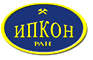 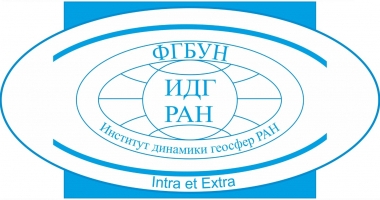 Шестая Международная конференция
"Триггерные эффекты в геосистемах"
21-24 июня 2022 / Москва
.
РАЗВИТИЕ КОНЦЕПЦИИ НАПРАВЛЕННОГО ВЗРЫВАНИЯ СБЛИЖЕННЫМИ СКВАЖИННЫМИ ЗАРЯДАМИ
Викторов С.Д., Закалинский В.М., Одинцев В.Н., 
Шиповский И.Е., Мингазов Р.Я.
1
Цель и идея концепции
	Теория и практика разработки конструкции скважинного заряда на основе его вертикального деления на близко расположенные части и получения эффекта взрыва направленного действия.
	Идея данной реализации заключается в воспроизводстве единого заряда заданной массы и формы путём её рассредоточения в нескольких зарядах меньшего размера, расположение которых имитирует форму основного заряда.
2
Компьютерное моделирование сближенных зарядов направленного действия
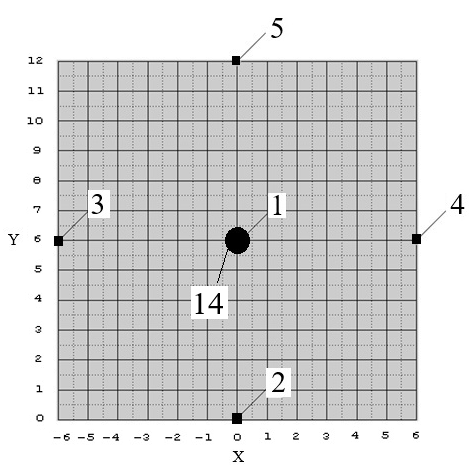 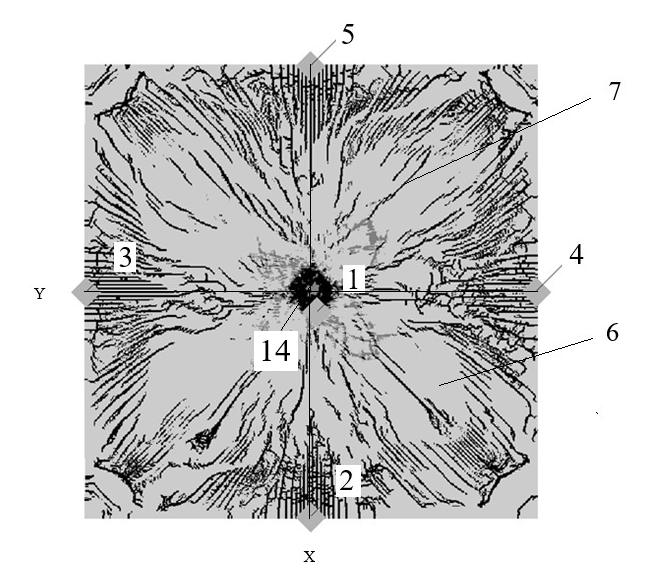 Деконцентрированные зарядов различной формы: 
А- одинарный заряд -14, эквивалентный по энергии пучковому заряду, где 1, 2, 3, 4- места точек замеров, 5- скважина одновременно и точка замера, 6- порода, 7- разрушенная порода;




 
Б- конфигурация линейного пучка -15, 
где 2, 3, 4, 5- места точек замеров, 1- скважина и одновременно точка замера, 6- порода; 7- разрушенная порода;
А)
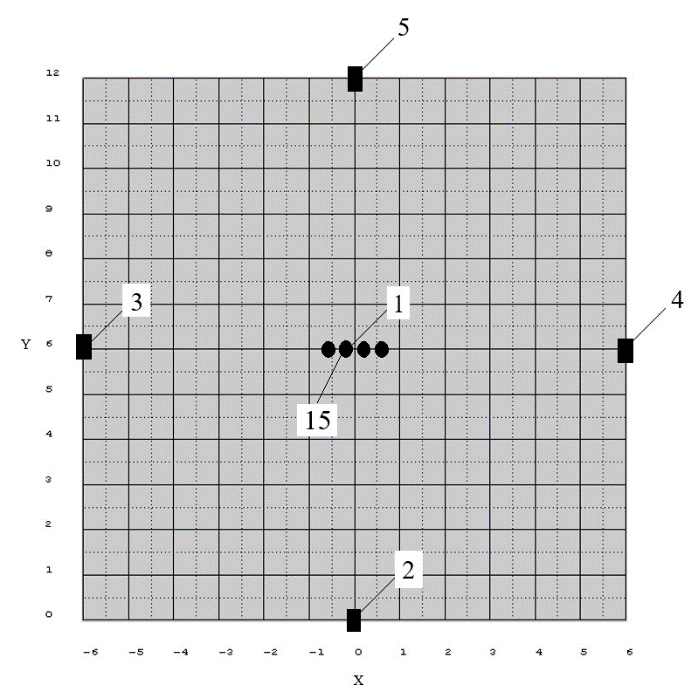 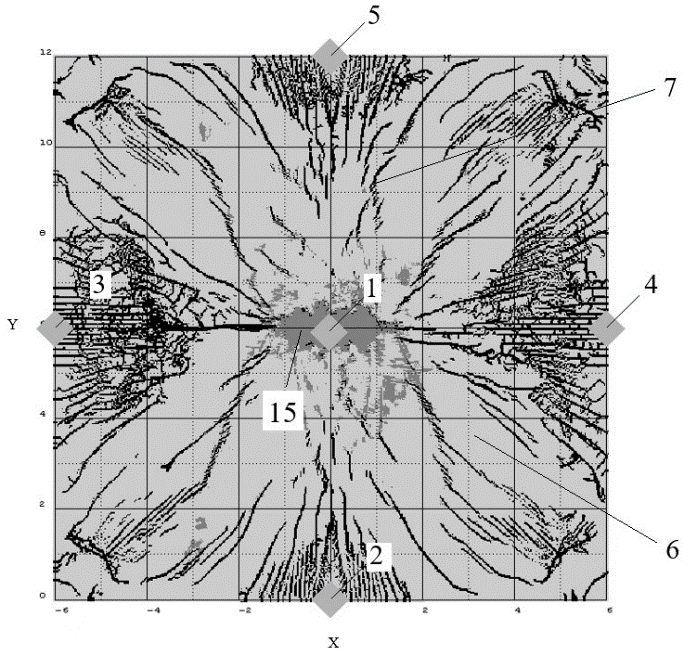 Б)
3
Компьютерное моделирование сближенных зарядов направленного действия
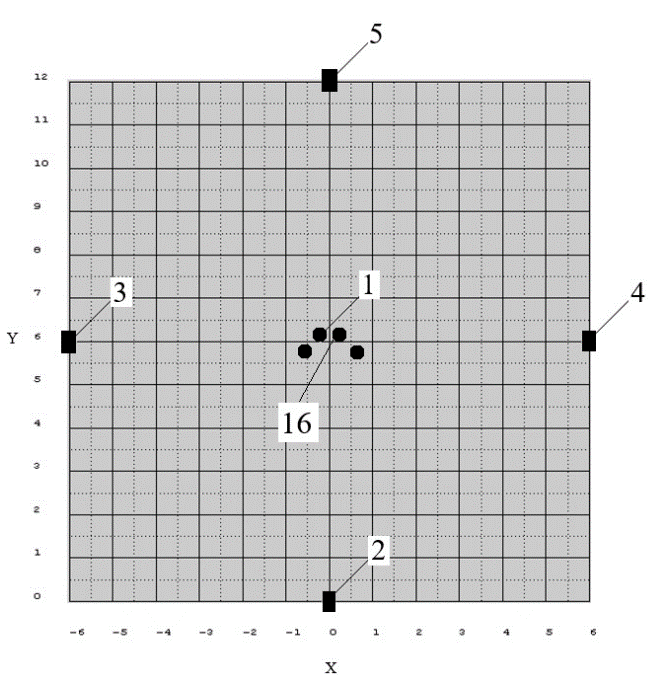 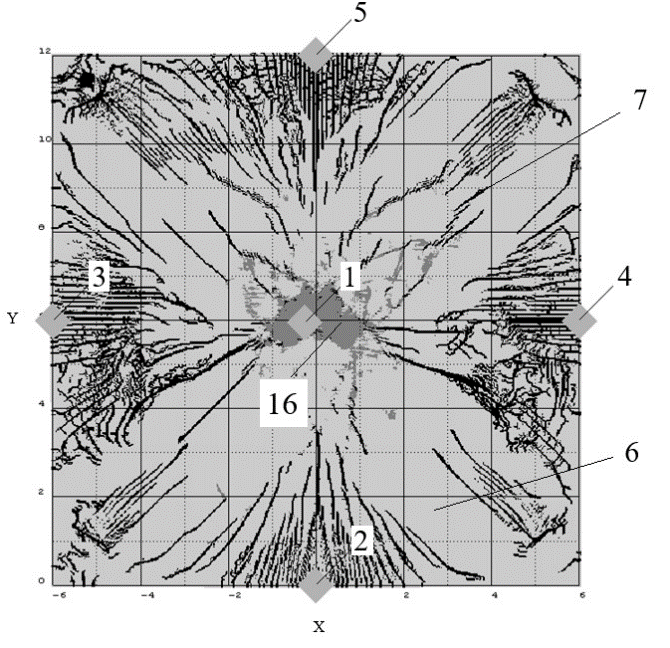 Деконцентрированные зарядов различной формы: 
В- конфигурация пучкового заряда параболической формы выпуклостью вверх -16, где 2, 3, 4, 5- места точек замеров, 1- скважина и одновременно точка замера, 6- порода; 7- разрушенная порода; 



Г- конфигурация двухрядного пучкового заряда с направлением параболического ряда зарядов вверх и под ним линейного ряд -17, где 2, 3, 4, 5- места точек замеров, 1- скважины и одновременно точка замера, 
6- порода; 7- разрушенная порода;
В)
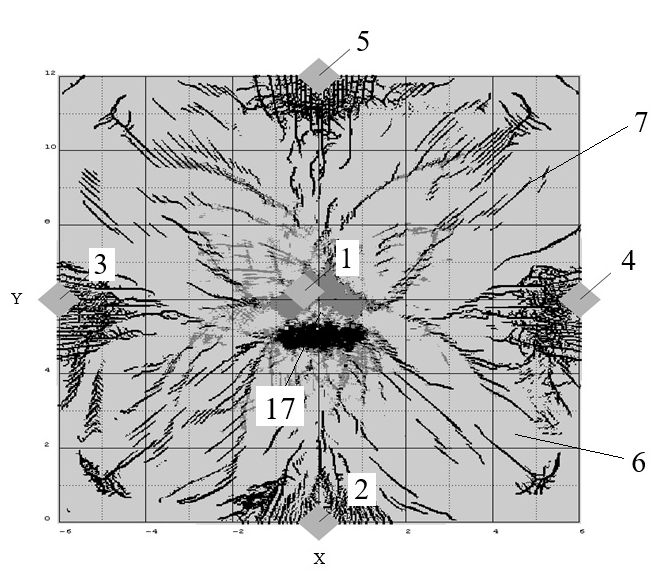 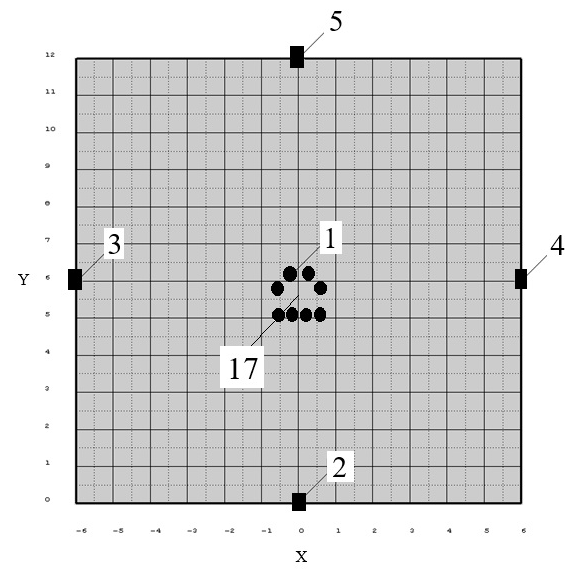 4
Г)
Компьютерное моделирование сближенных зарядов направленного действия
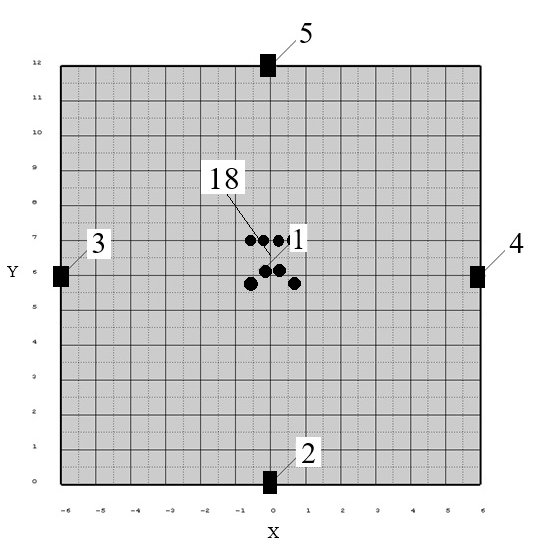 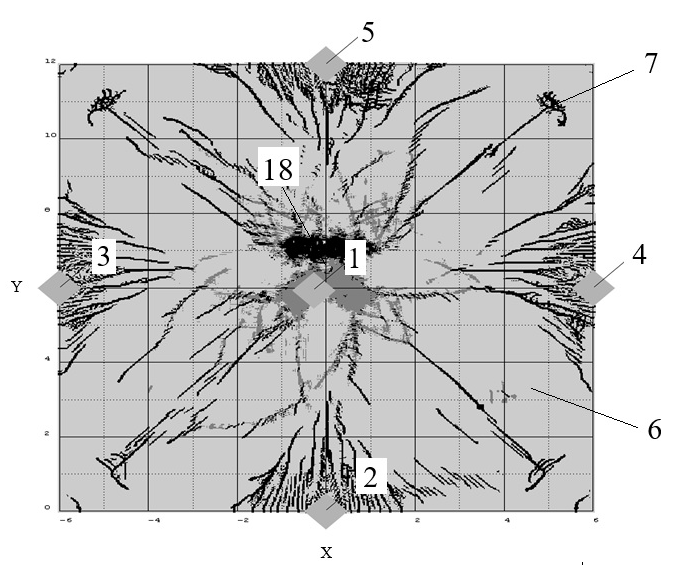 Д)
Деконцентрированные зарядов различной формы: 
Д- конфигурация двухрядного пучкового заряда с другим направлением взрывания -18, где 2, 3, 4, 5- места точек замеров, 
1- скважины и одновременно точка замера, 6- порода; 7- разрушенная порода.
5
Показатели компьютерного экспериментального исследования
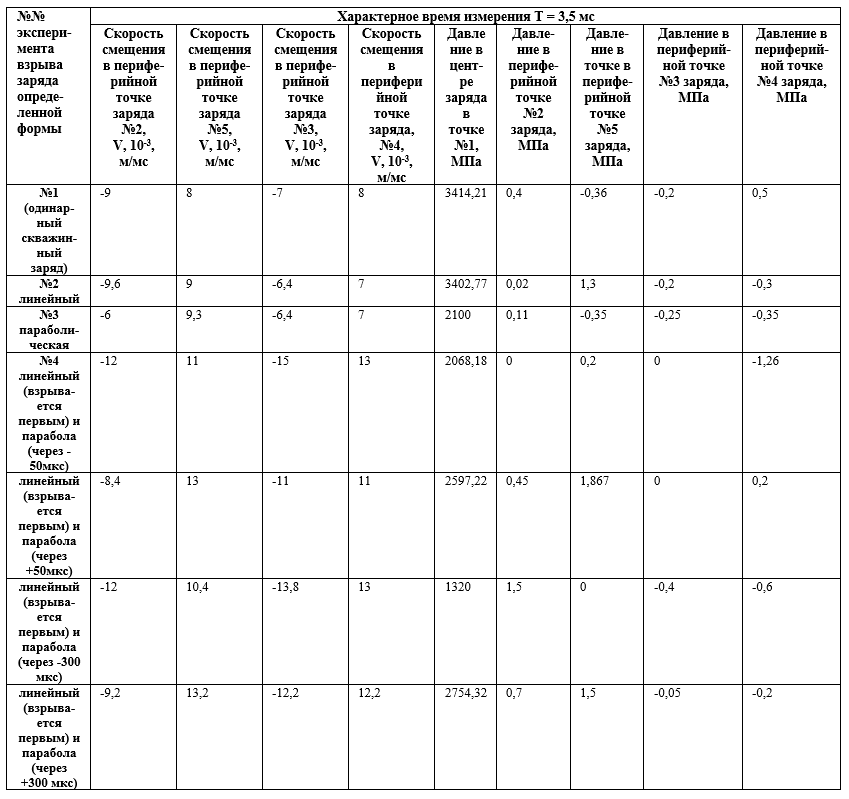 6
Сводный график изменения скорости смещения
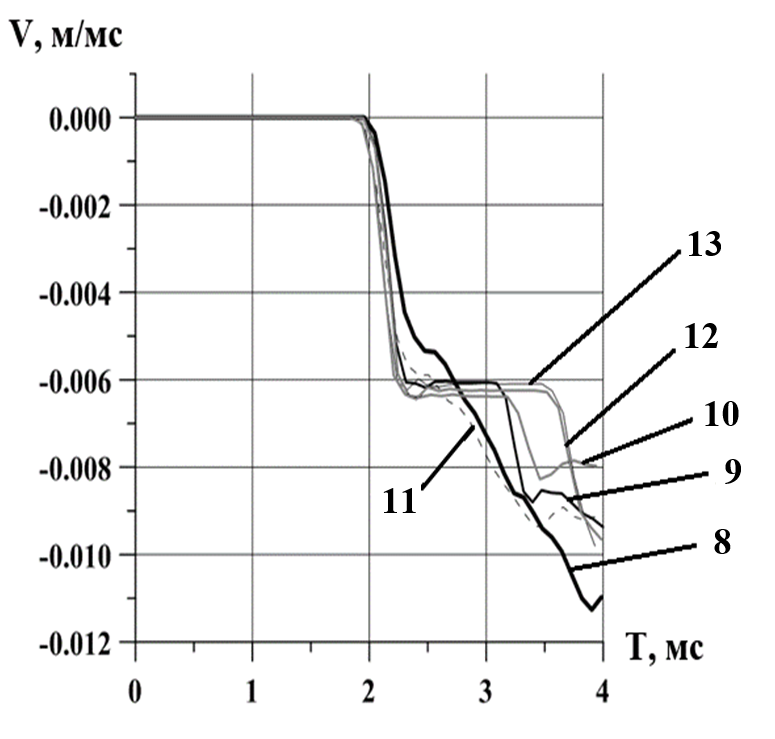 Линии 8, 9, 10, 11, 12, 13 – результаты табличных данных 
различных форм направленного действия сближенных зарядов
Зависимости от общего времени действия взрыва одиночного и различных конфигураций зарядов с разновременной детонацией рядов в одной из характерных точек наблюдения.
7
Выводы

	Выполнено компьютерное моделирование взрывного процесса вогнутой и линейной форм расположения короткозамедленных рядов пучковых сближенных скважинных зарядов и эквивалентного одинарного заряда.
	Рассмотрен механизм физики взрыва пучкового заряда направленного действия, характеризующийся существенно растянутым диапазоном контролируемого направленного импульса взрыва заряда. Это достигается конструктивными и структурными (вогнутой или линейной формы) особенностями инициирования его частей и взрывчатыми составами максимального диапазона импульса взрыва, типа игданита или разработанных на их базе разновидностей взрывчатых веществ.
8
Спасибо за внимание!